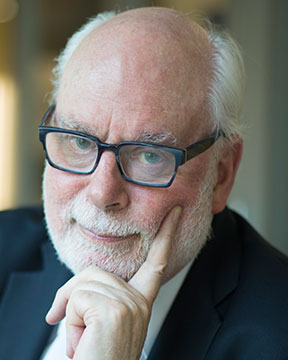 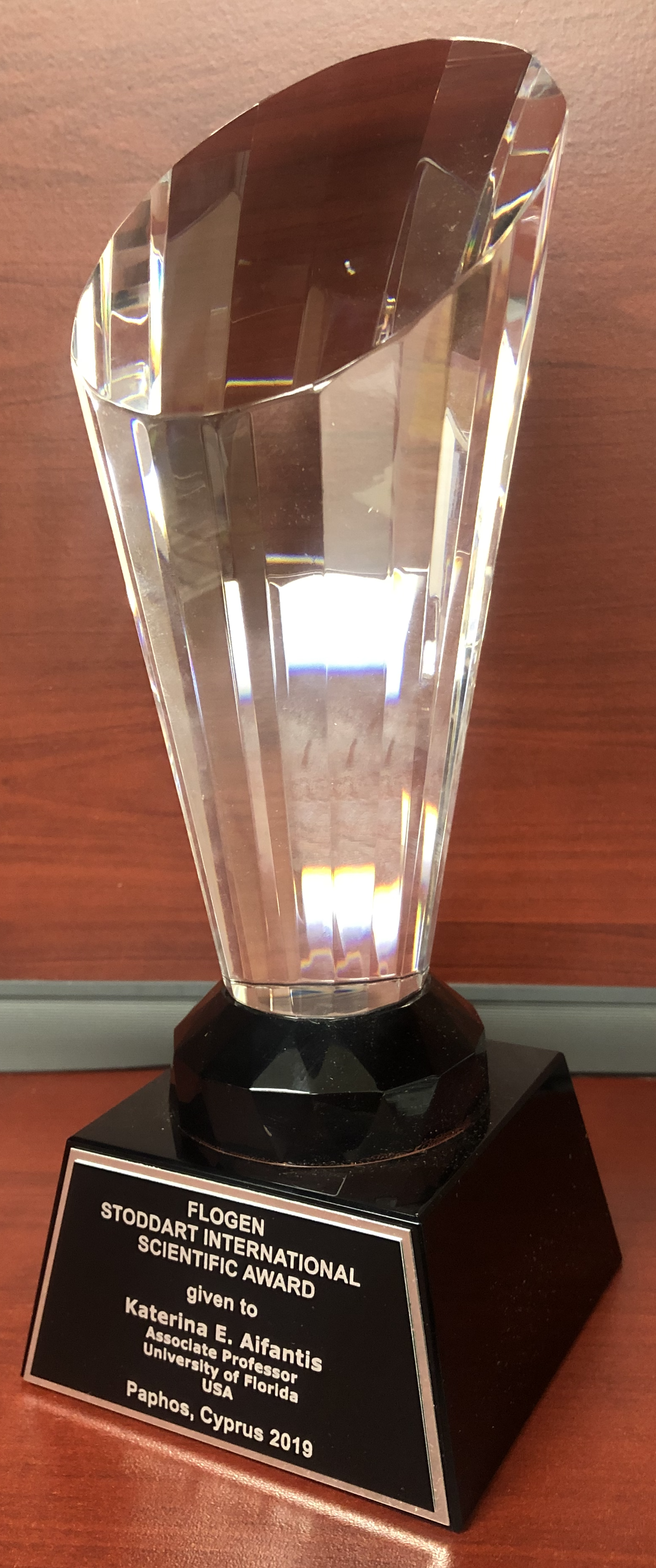 Stoddart International Scientific Award 
In honor of the distinguished work and lifetime achievements of 2016 Nobel Laureate in Chemistry, Prof. Sir Fraser Stoddart.
Citation:
"For extraordinary scientific achievements as per FLOGEN Sustainability framework”
Sustainable Industrial Processing Summit
2024 STARS:
Mercouri G. Kanatzidis
Professor 
Northwestern University, USA

Field: Solid State Chemistry
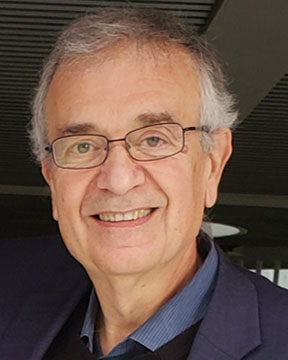 STODDART INTERNATIONAL SCIENTIFIC AWARD
FLOGEN STARS OUTREACH
Dr. Mercouri Kanatzidis receiving the Stoddart International Scientific Award from Dr. Florian Kongoli at FLOGEN SIPS 2024
Dr. Florian Kongoli congratulating Dr. Mercouri Kanatzidis during the FLOGEN SIPS 2024 award ceremony
Dr. Mercouri Kanatzidis delivering an acceptance speech during the FLOGEN SIPS 2024 award ceremony
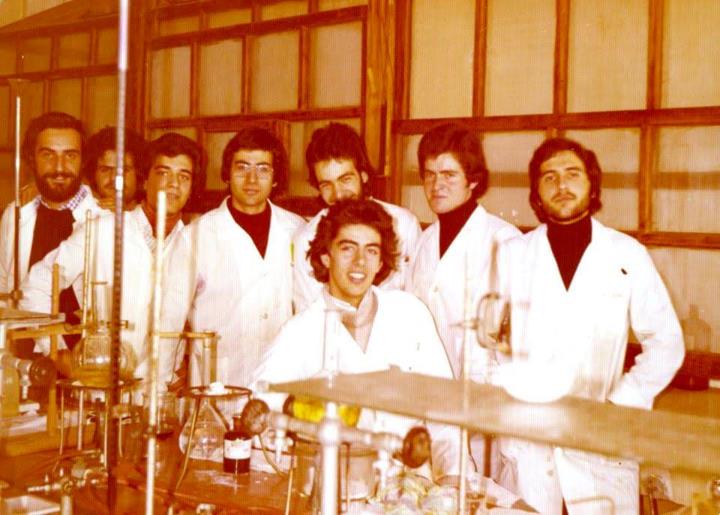 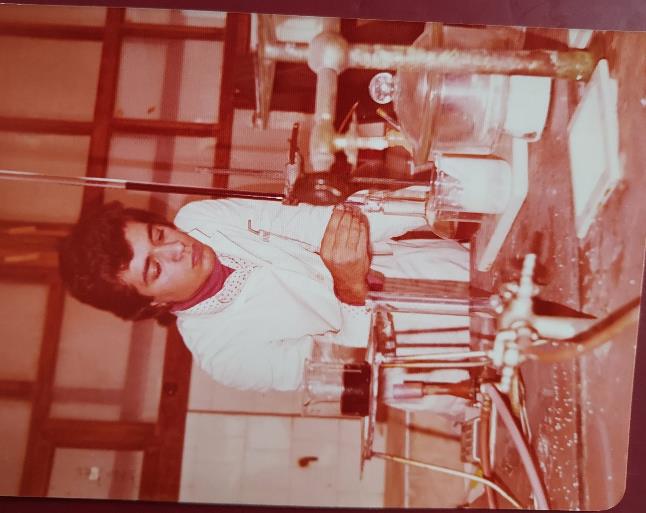 Freshman year 1975 
University of Thessaloniki
Freshman year 1975 
General chemistry lab
University of Thessaloniki
University of Michigan
Graduate student 1982-1983
University of Michigan
Graduate student 1982-1983
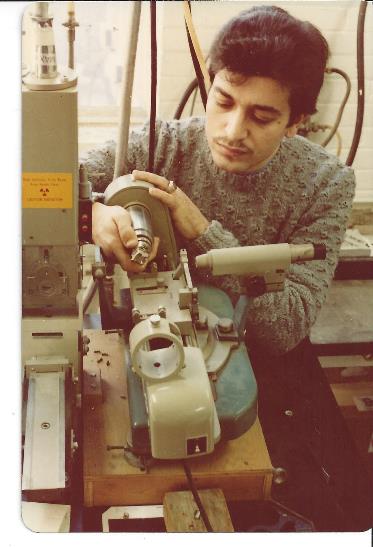 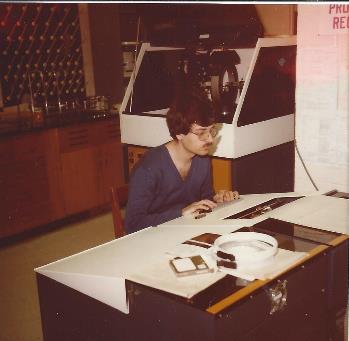 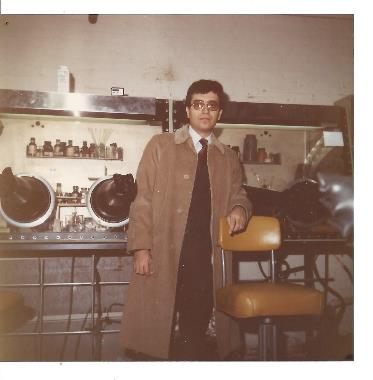 On a Nicolet X-ray single crystal diffractometer
University of Iowa
Graduate student 1980-1981
Mounting crystal on Weissenberg camera for X-ray diffraction
Michigan State University years
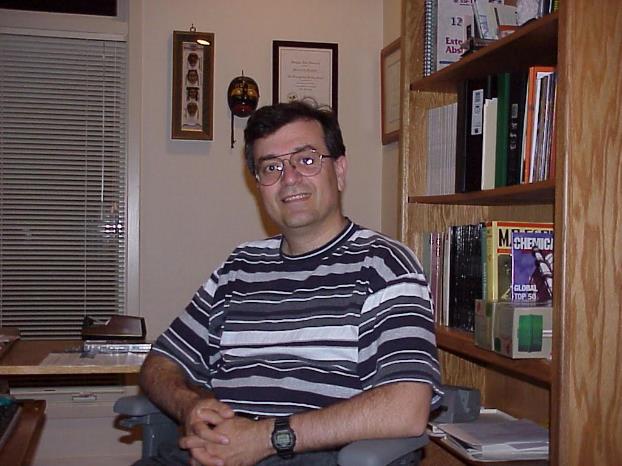 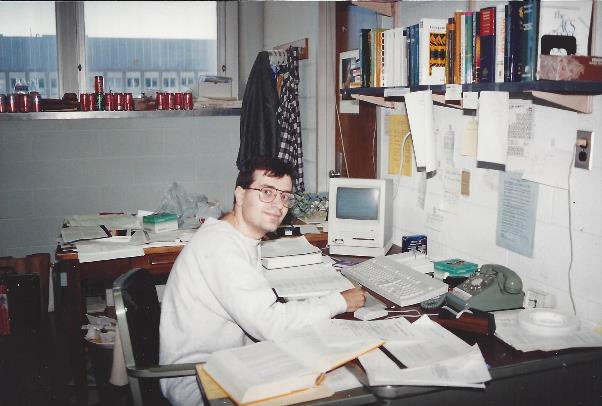 Circa 1992 in MSU Chemistry Department office
Circa 2000 in home office
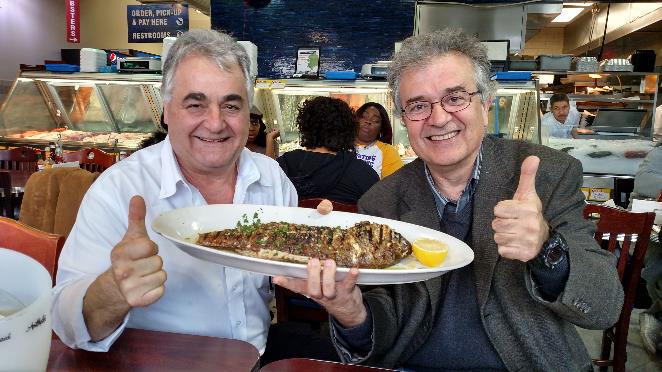 Best Greek fish taverna in Chicago
“The Boston Fish Market” ca. 2017
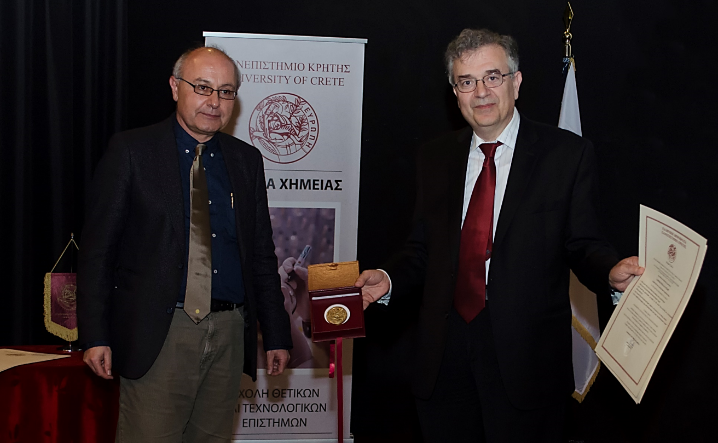 Honorary PhD degree 
University of Crete 2017
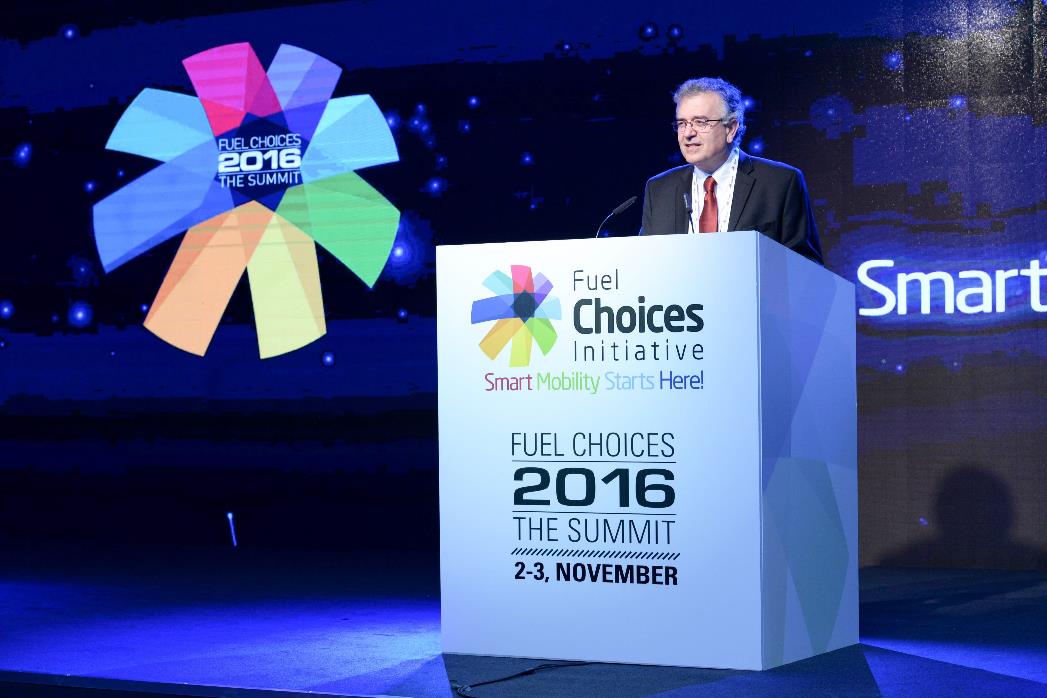 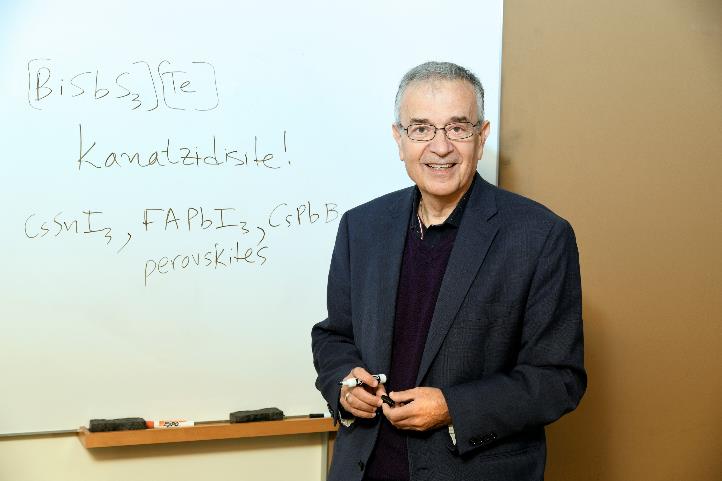 Samson Prime Minister's Prize for Innovation in Alternative Fuels for Transportation, 2016. Tel Aviv, Israel
New mineral called kanatzidisite! 2023
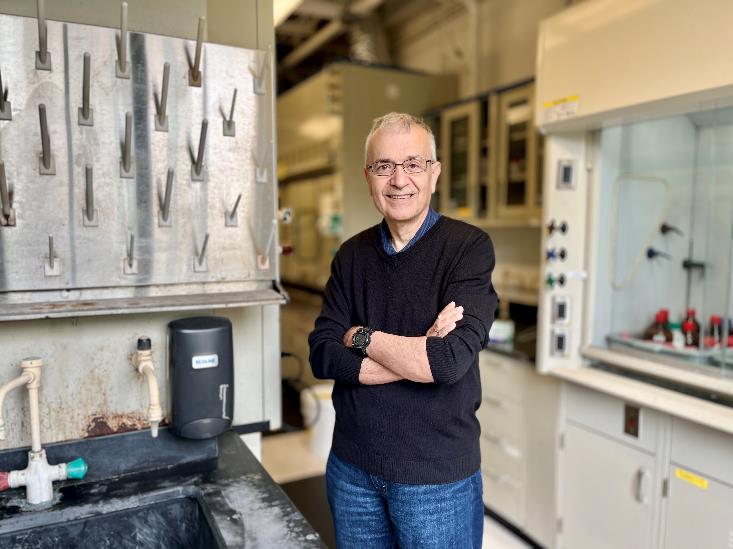 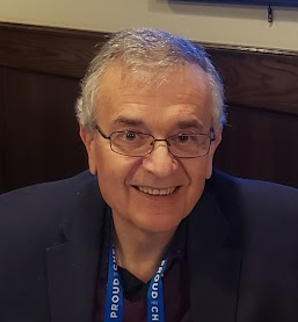 Northwestern 2023
Tribute to my PhD mentor: Dimitri Coucouvanis (ret 2012) and my postdoctoral advisor Tobin J. Marks
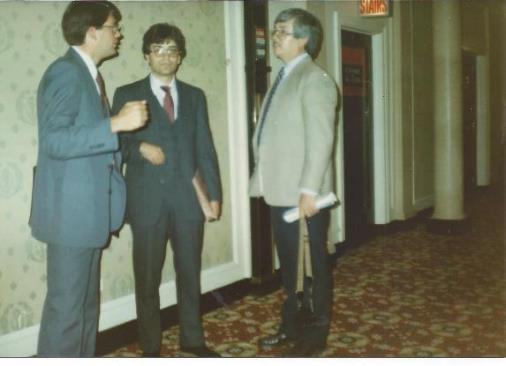 Driving to a  Midwest ACS meeting, 1985
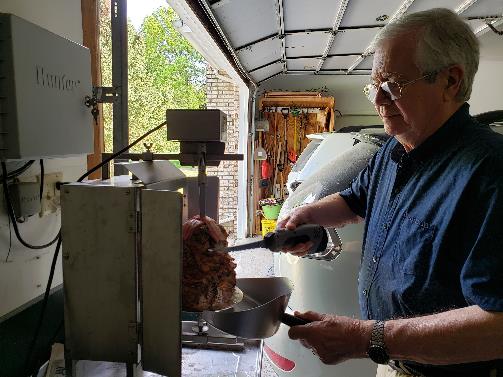 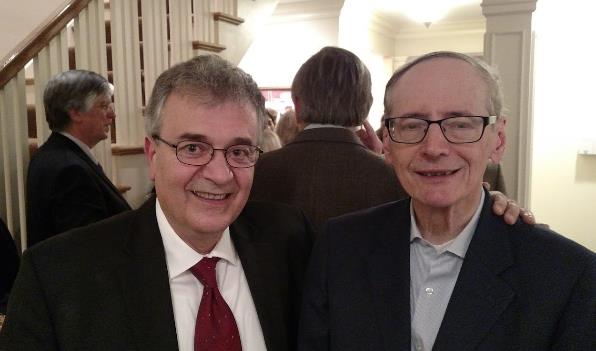 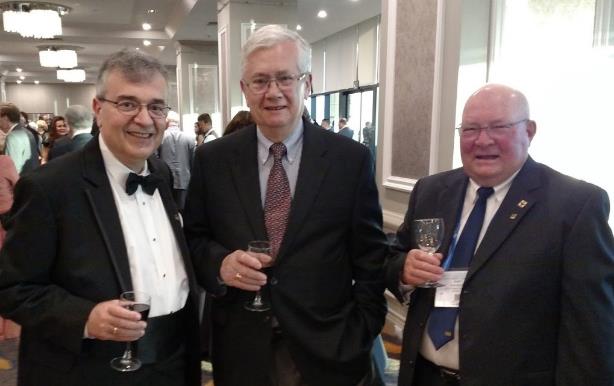 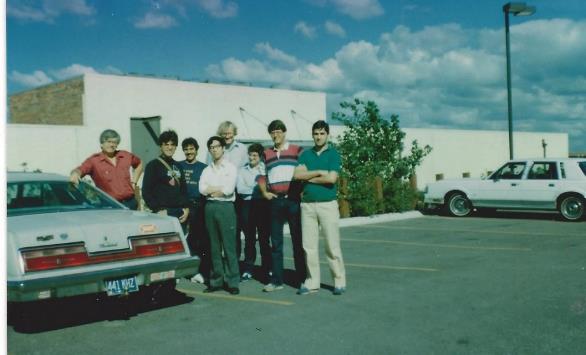 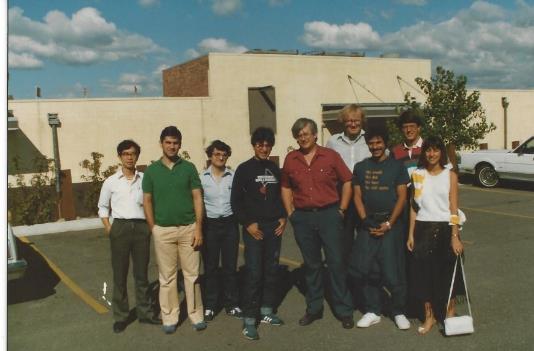 Postdoctoral mentor: Tobin Marks
Coucouvanis preparing gyros in his home
1985
1985
2016
D. Coucouvanis, John Fackler (academic grandfather…)
University of Michigan
Graduate student 1982-1983
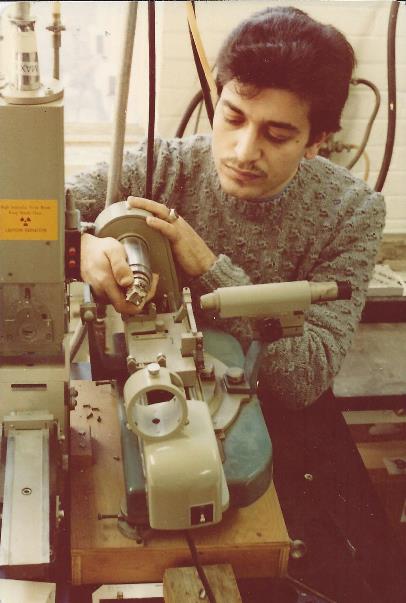 University of Michigan
Graduate student 1982-1983
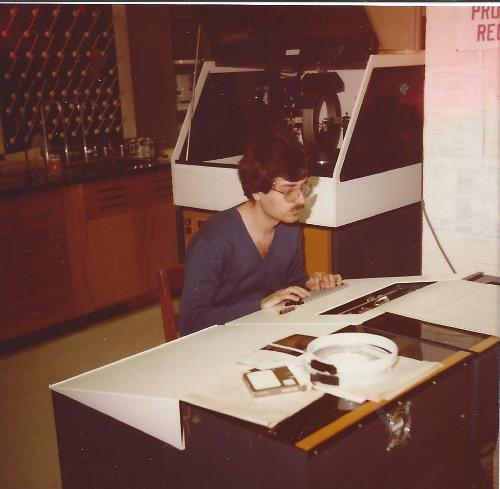 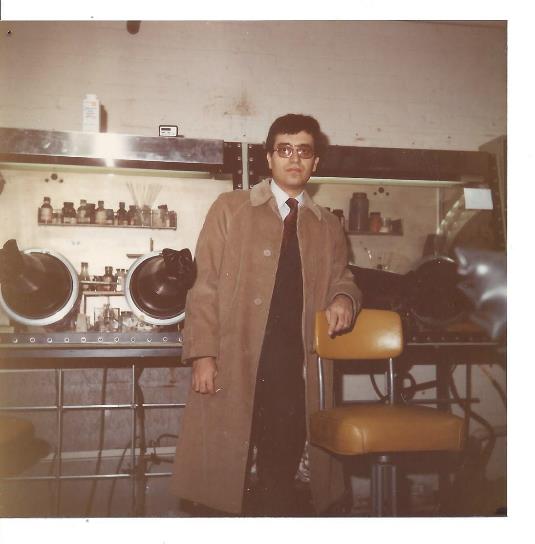 On a state of the art Nicolet X-ray single crystal diffractometer (Coucouvanis group, University of Iowa)
University of Iowa
Graduate student 1980-1981
Mounting crystal on Weissenberg camera for X-ray diffraction
Previous Positions as a Principal Investigator
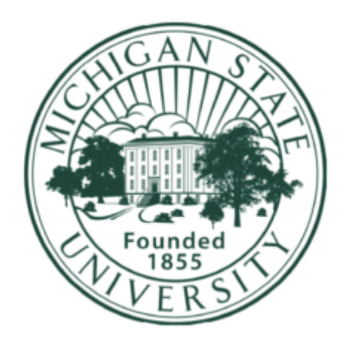 Previous Positions
07/87-06/91: 	Assistant Professor at Michigan State University
09/91-06/93: 	Associate Professor at Michigan State University
07/93-08/06: 	Full Professor at Michigan State University
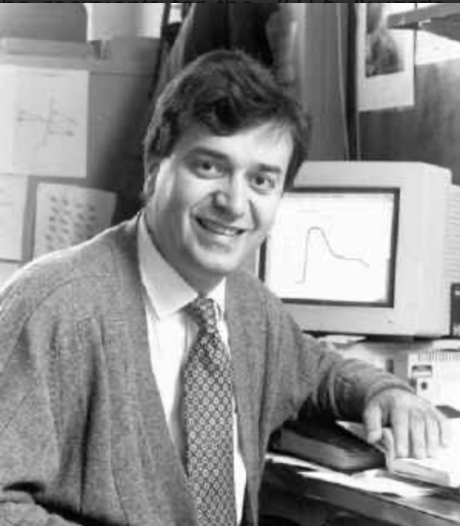 Michigan State University years
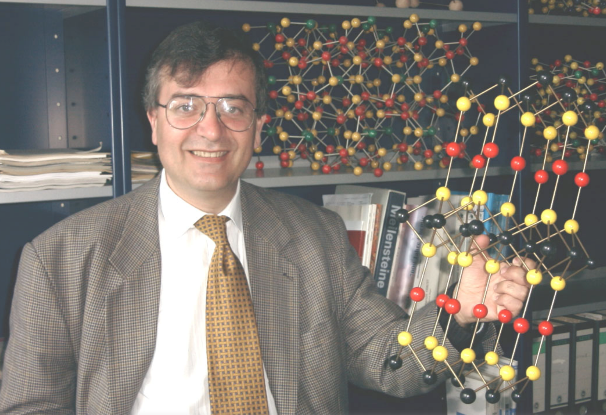 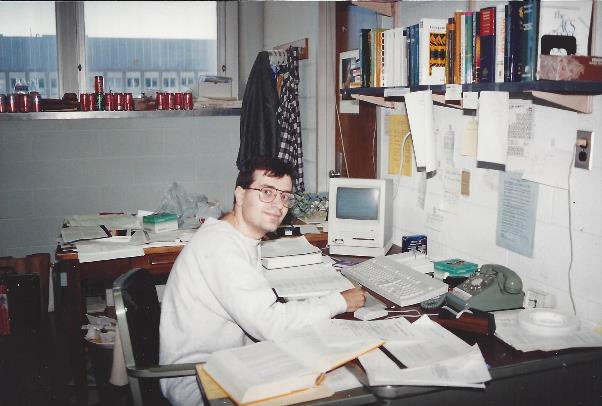 Circa 1992 in MSU Chemistry Department office
My years at AUTH Chemistry 1975-1979
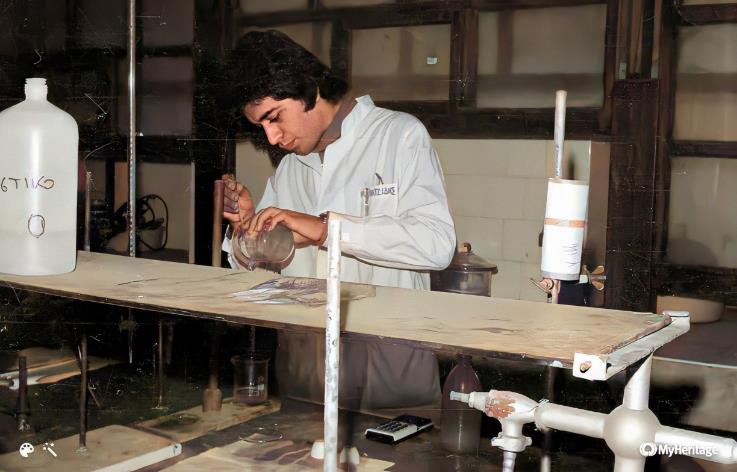 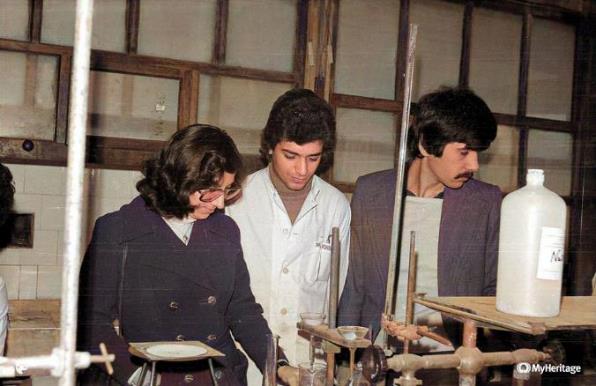 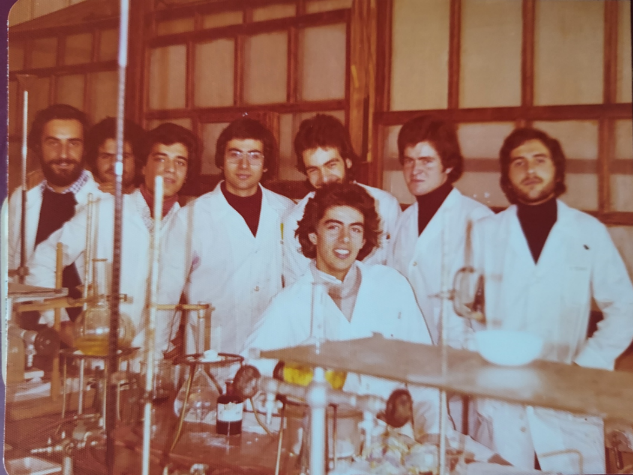 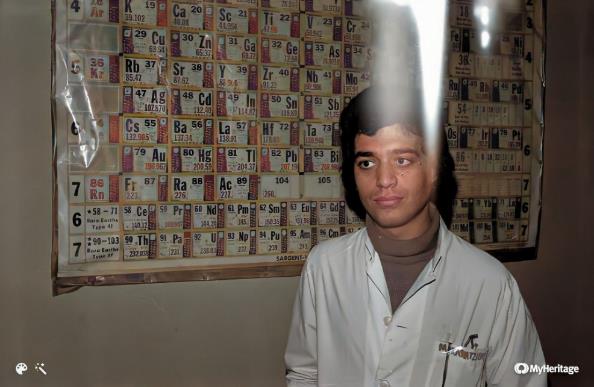 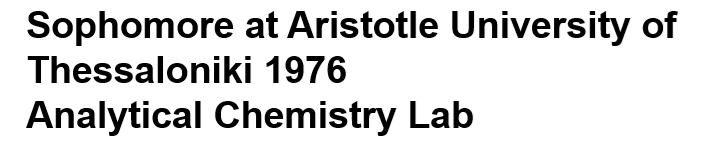 Graduation day Fall 1979
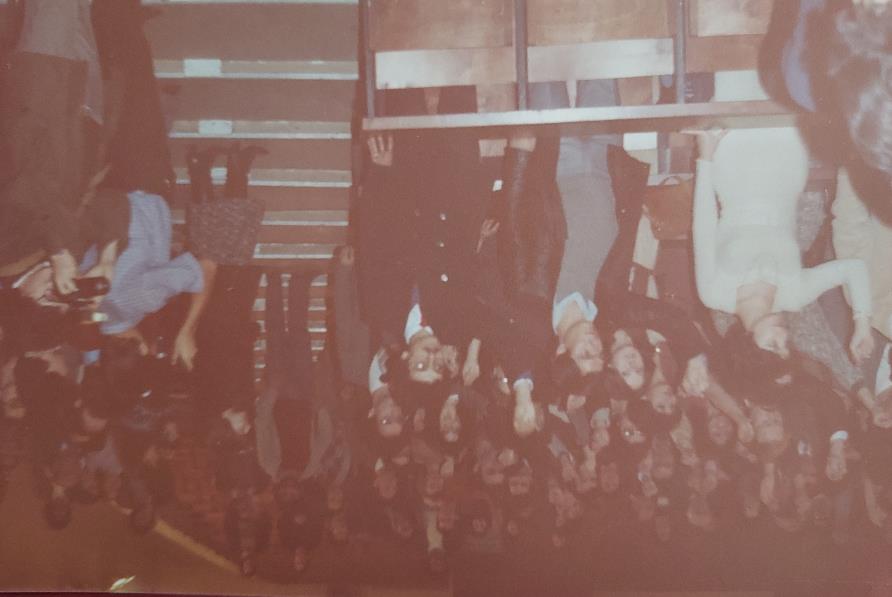 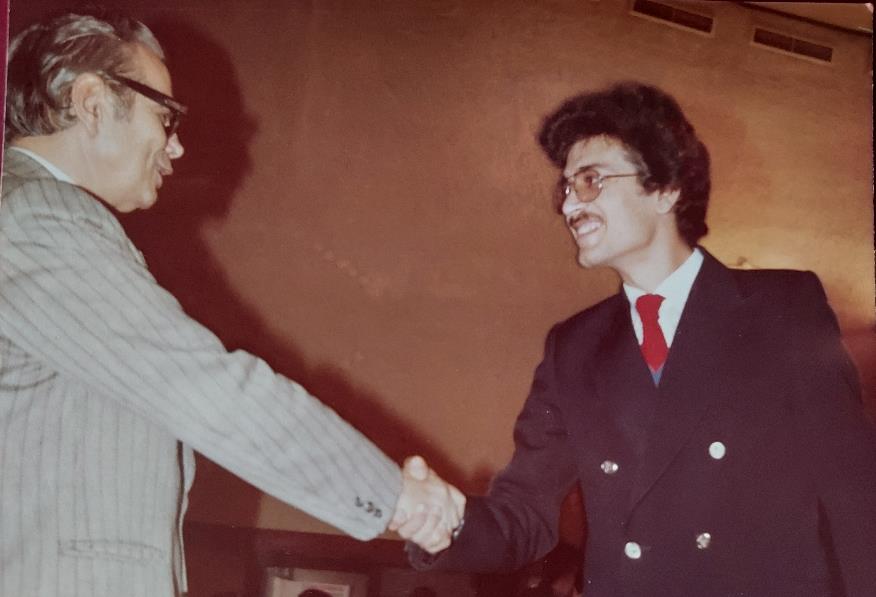 Taking the Oath to serve the chemistry profession with honor (required)
Professor Giannakoudakis (Physical Chemistry)
Tribute to my PhD mentor: Dimitri Coucouvanis (ret 2012) and my postdoctoral advisor Tobin J. Marks
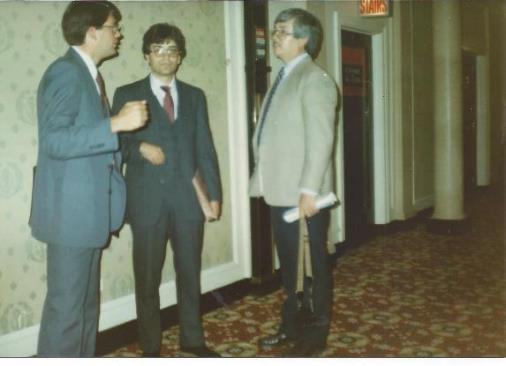 Driving to a  Midwest ACS meeting, 1985
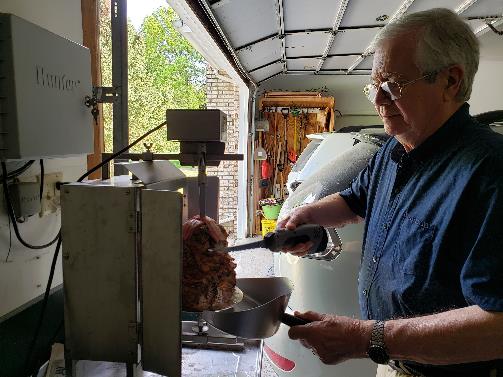 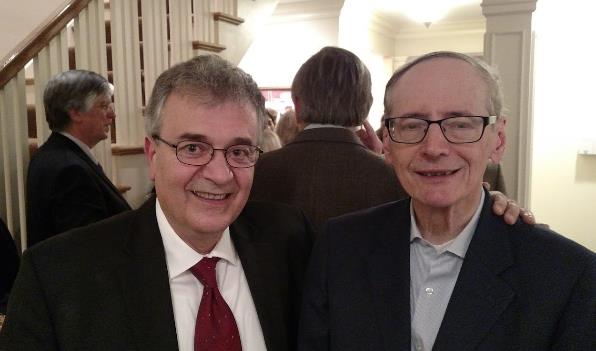 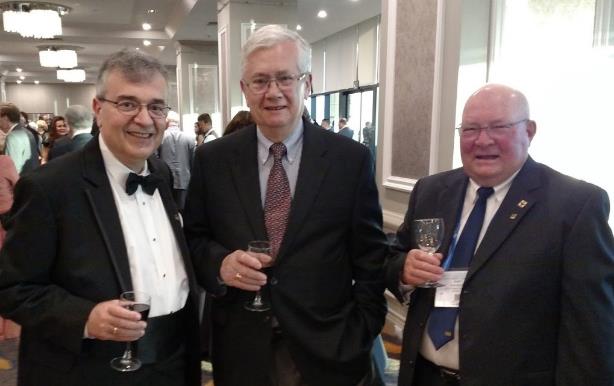 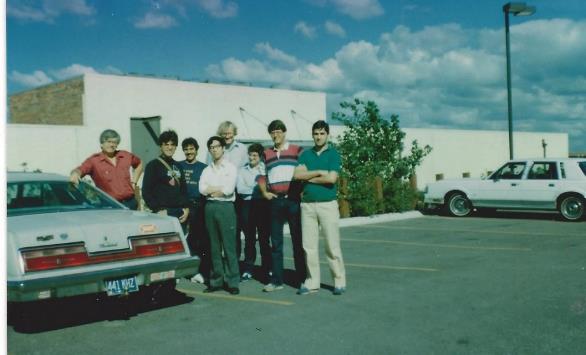 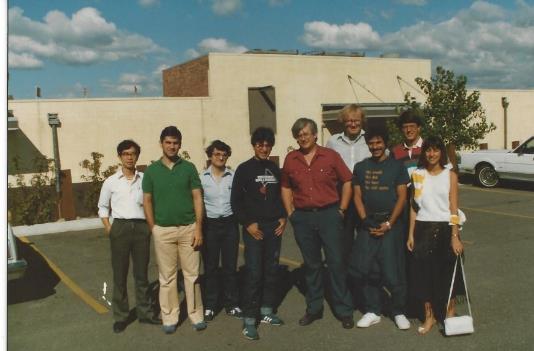 Postdoctoral mentor: Tobin Marks
Coucouvanis preparing gyros in his home
1985
1985
2016
D. Coucouvanis, John Fackler (academic grandfather…)
ACS Award in Inorganic Chemistry 2016
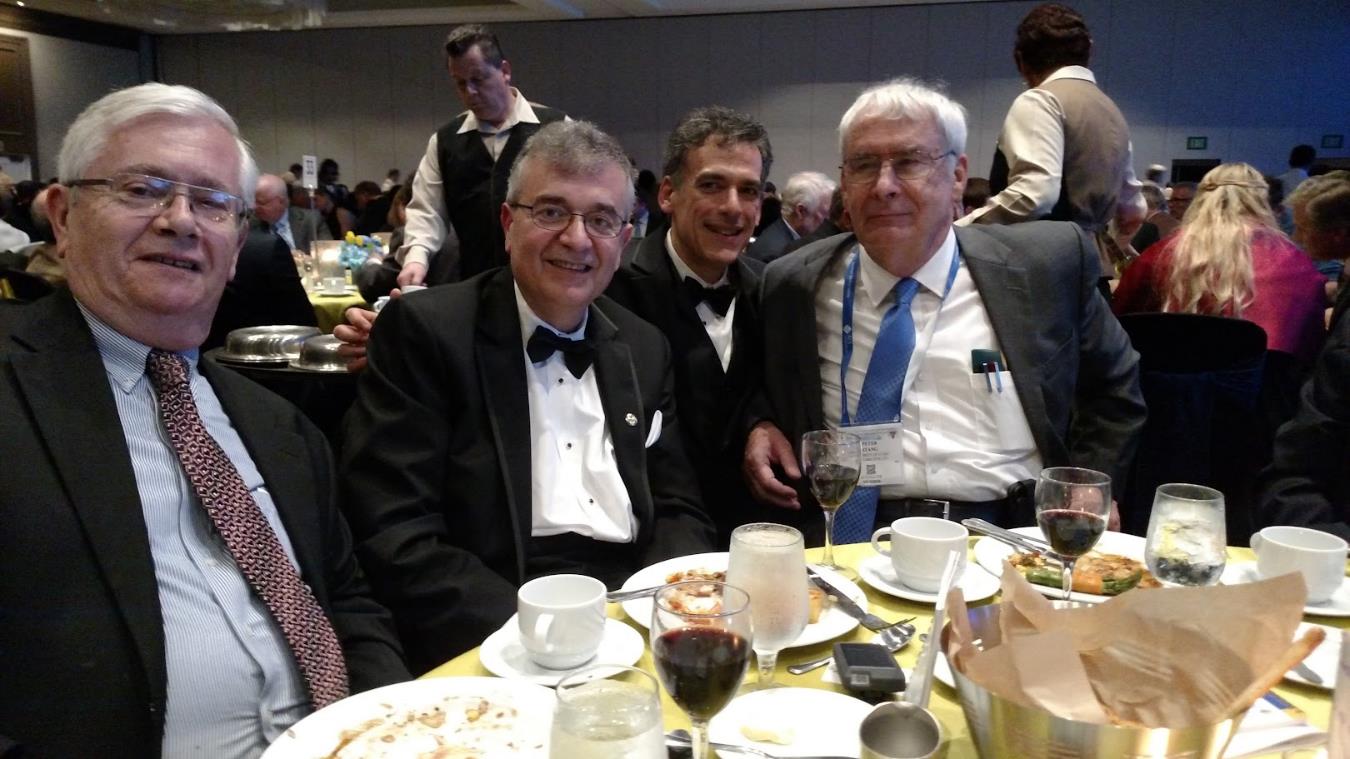 With Dimitri Coucouvanis and Peter Stang
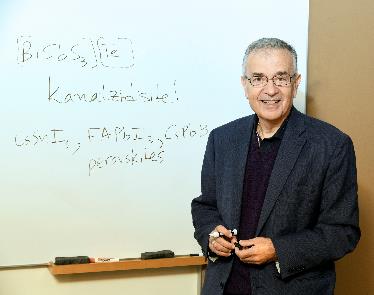 The new mineral kanatzidisite…
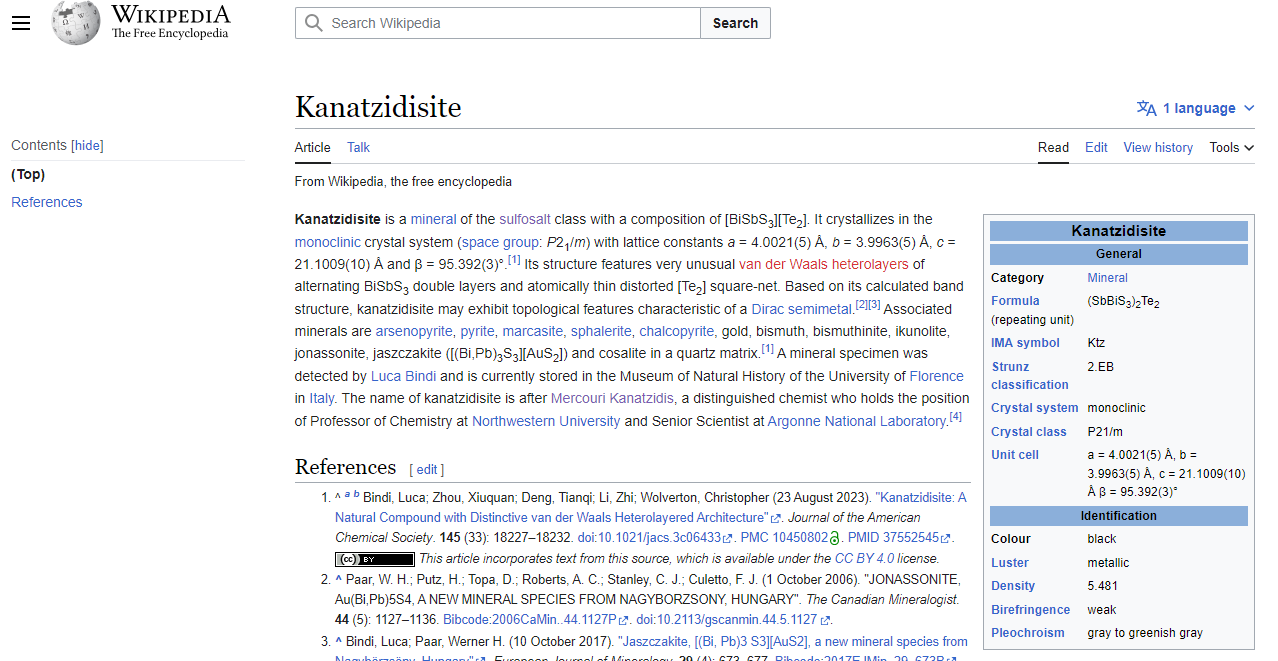 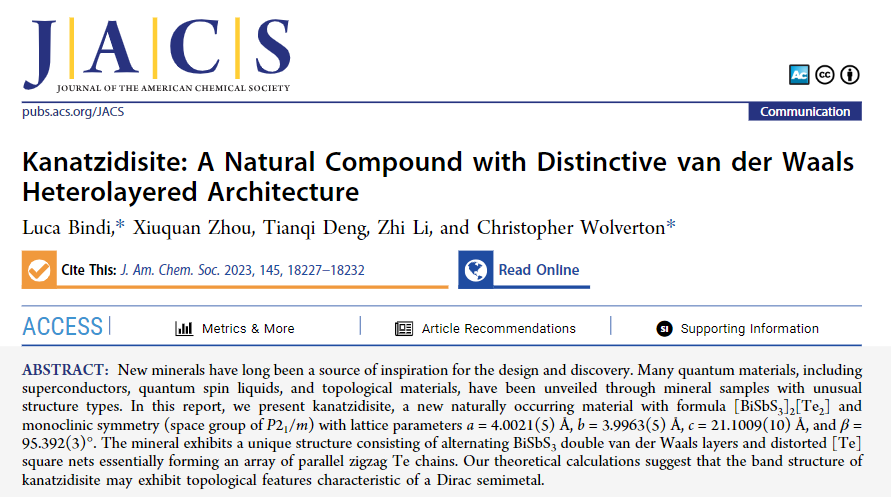 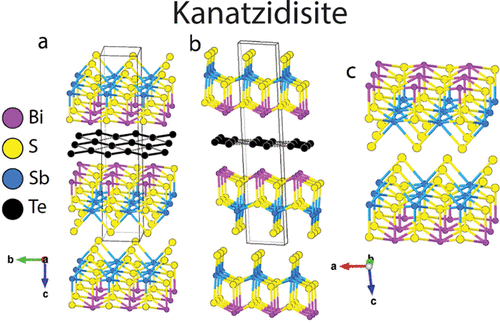 Kanatzidis Group Northwestern…2023-2024
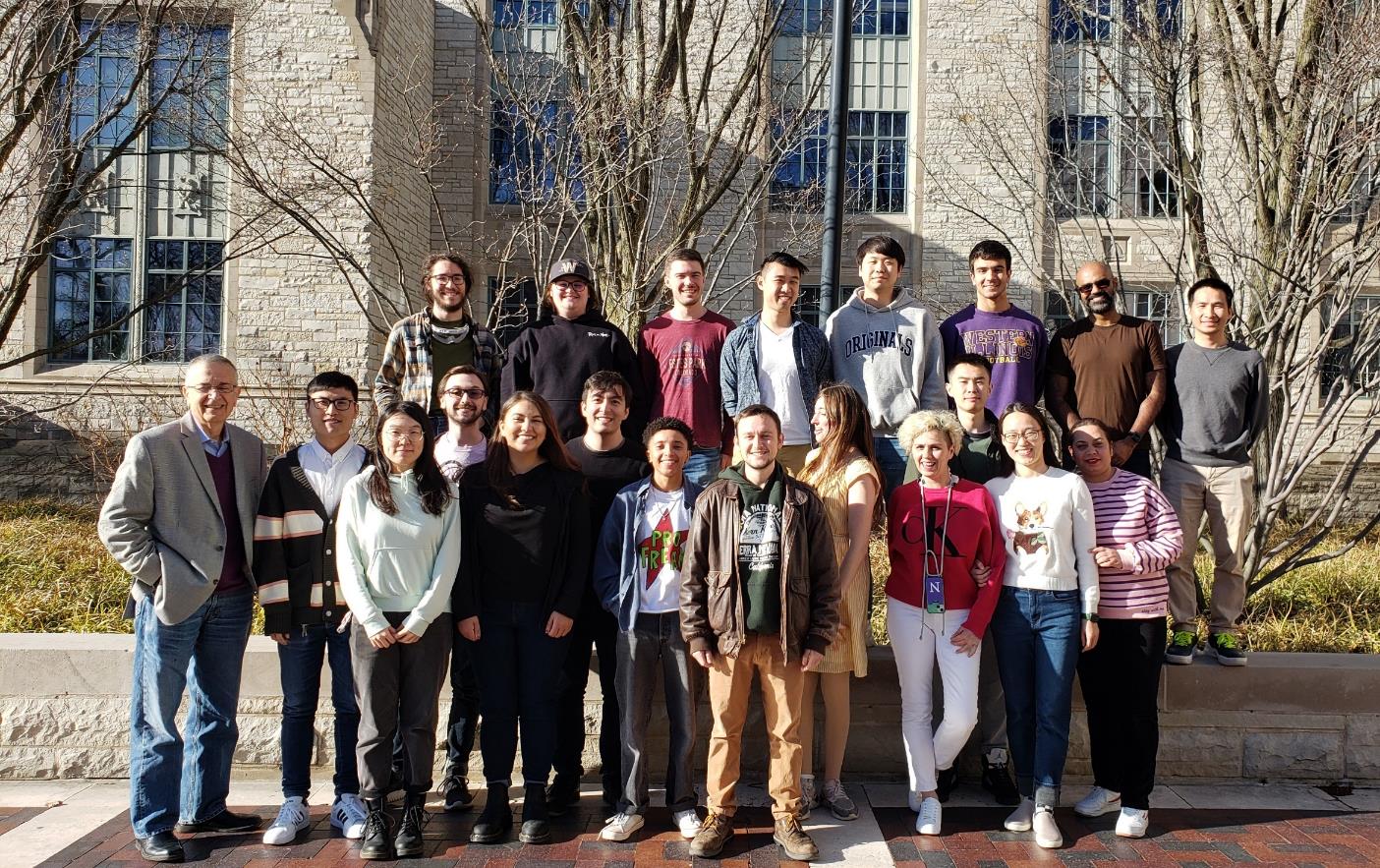 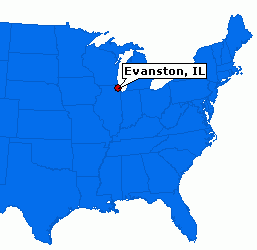 https://chemgroups.northwestern.edu/kanatzidis/